Risk Management - Supply Chain and Operations Perspective
Chapter 3: Risk Management Framework and Process
Unless otherwise noted, this work is licensed under a Creative Commons Attribution-NonCommercial-ShareAlike 4.0 International (CC BY-NC-SA 4.0) license. Feel free to use, modify, reuse or redistribute any portion of this presentation.
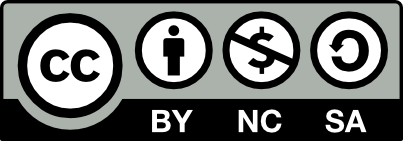 3.0 Learning Objectives
In this chapter, we will:

Explain the importance of a Risk Management Framework and Process
Outline two key risk management standards: ISO 31000:2018 and COSO ERM Framework 2017
Describe the elements of the generic risk management framework and process
3.1 Implementing Risk Management
Implementing risk management varies by organization size: small businesses have in-depth internal knowledge, while large organizations need input from multiple sources.
All organizations need a coordinated approach to manage key business risks effectively.
Organizations can create their own risk management framework, but using a recognized international standard is recommended for consistency.
An international standard provides a structured approach, is regularly updated, and is globally recognized.
Compliance with risk management standards like ISO 31000:2018 and COSO ERM 2017 is advisory, not mandatory.
Standards offer guidelines for best practices, while codes of conduct are mandatory and enforceable.
3.2 ISO 31000:2018
ISO 31000:2018 is an international risk management standard applicable to organizations of any size or complexity.
It defines risk as "the effect of uncertainty on objectives," reflecting modern thinking about both positive and negative outcomes.
The standard covers all key business risks, including hazard, operational, financial, and strategic risks.
The 8 key principles:
Integrated risk management
Structured and comprehensive approach to risk management
Customized approach to the risk management framework and process
Involvement of all stakeholders
Ability to respond to change
Actions based on the best available data and information
Influence of human and cultural factors
Continued learning for improvement
3.2 ISO 31000:2018 Key Sections
Framework:
Process:
Risk Assessment:
Risk Treatment:
Risk Monitoring and Review:
ISO 31000:2018 helps set up a risk management framework by defining the context, creating a policy, and documenting risks in a register
The risk management process involves assessing, treating, and monitoring risks with a focus on identifying, analyzing, and evaluating their significance.
Risk assessment includes identifying, analyzing, and evaluating risks based on likelihood and impact, using quantitative or qualitative methods.
Risk treatment involves managing risks by avoiding, modifying, retaining, or transferring them, and embracing risks with potential benefits.
Risk management is cyclical, requiring ongoing review and updates based on the risk register and changing conditions.
3.3 COSO Enterprise Risk Management (ERM) Framework
COSO ERM Framework defines risk as the possibility of events affecting business objectives, emphasizing uncertainty and applicable beyond the financial sector.
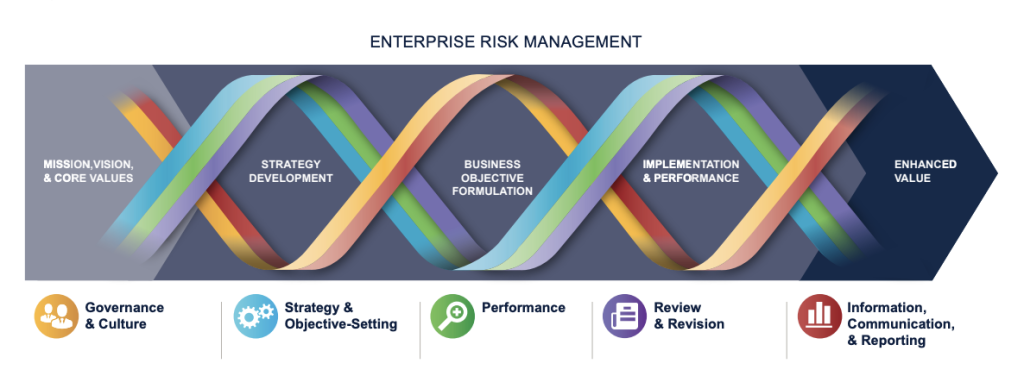 Figure 3.3.1: “Enterprise Risk Management” in Enterprise Risk Management: Integrating with Strategy and Performance, © 2017 Committee of Sponsoring Organizations of the Treadway Commission (COSO). All rights reserved. Used with permission.
3.3 The Five Components of ERM
There are five components for successful enterprise risk management that can be applied to an organization’s mission and core values:
1
Governance and Culture: oversight from the top down.
2
Strategy and Objective Setting: activities related to related to risk appetite and performance
3
Performance: risk assessment and risk responses to address risks that could adversely affect the organization’s performance.
4
Review and Revision: review the performance of ERM in the organization and make changes where necessary.
5
Information, Communication and Reporting: communicating the effect of ERM on the organization using information obtained from inside and outside the organization.
3.3 20 principles of the COSO ERM Framework
Table 3.3.1: “20 principles of the COSO ERM Framework” in Enterprise Risk Management: Integrating with Strategy and Performance, © 2017 Committee of Sponsoring Organizations of the Treadway Commission (COSO). All rights reserved. Used with permission.
3.4 ERM Framework and Process
Establishing Accountability
Integration
Resource Allocation
Communication and Reporting
Implement a risk management architecture to support senior management's commitment to a risk management culture.
Align risk management with organizational objectives and integrate it into organizational processes.
Secure management’s commitment to provide financial, personnel, and training resources for implementing risk management.
Communicate the risk management process organization-wide and to stakeholders, provide reports on known and emerging risks.
3.5 Enterprise-Wide Risk Management Process
Enterprise-Wide Risk Management Process
Manages all risks with potential upside and downside effects on the organization.
Cyclical process addressing all risks with positive or negative impacts.

Five Steps of Enterprise-Wide Risk Management
3.6 Chapter Summary
Risk Management Frameworks: The chapter introduces ISO 31000:2018 and COSO ERM Framework 2017, which guide the development of risk management processes aligned with organizational objectives.
Risk Management Process: It details the steps for managing risks: identifying, analyzing, treating (through avoidance, modification, transfer, retention, or exploitation), and continuously monitoring and reviewing.
Value of Standards: Adopting standards like ISO 31000:2018 and COSO ERM improves risk management practices, ensuring consistency and enhancing organizational resilience.